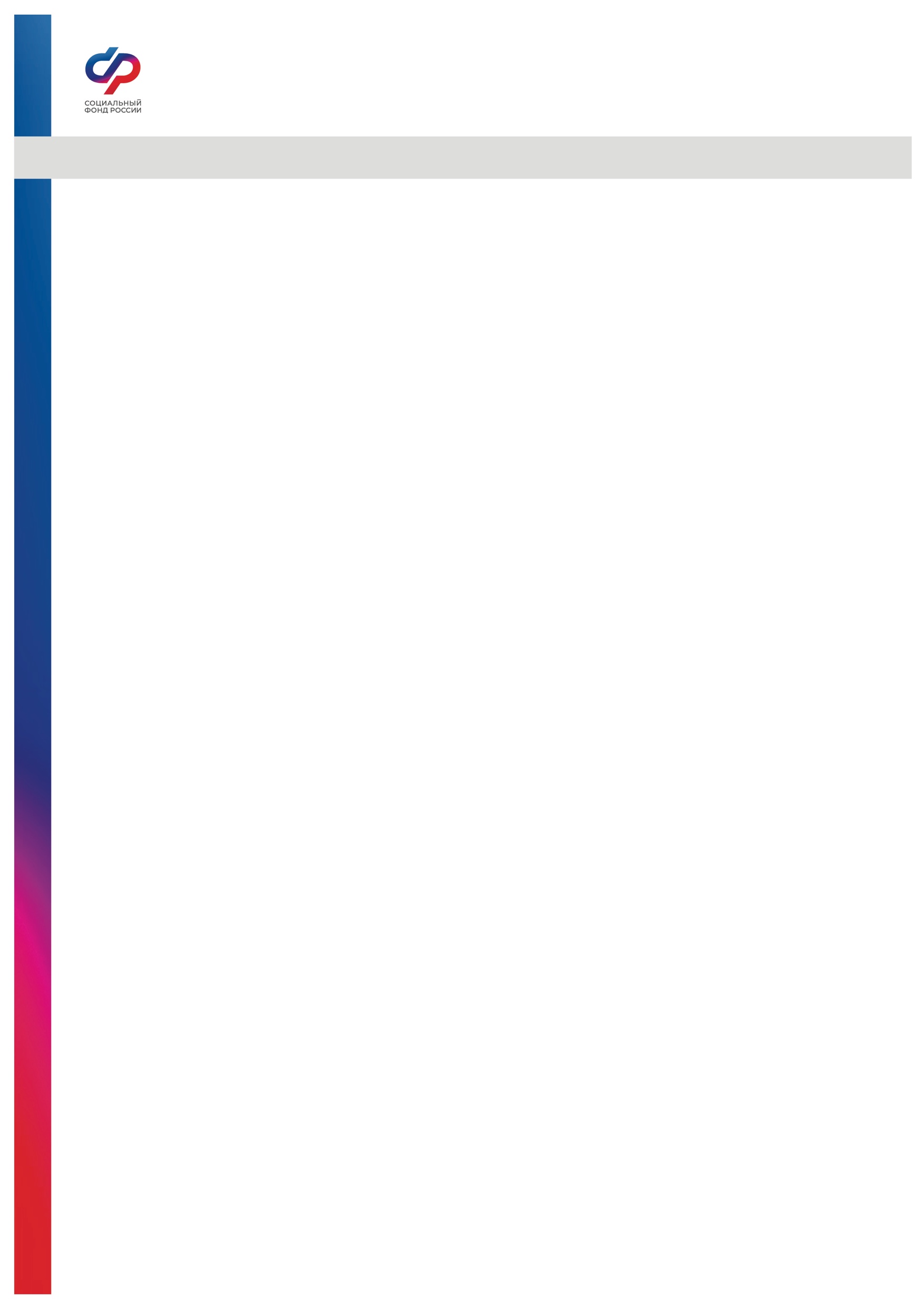 Отделение СФР по Томской области
Пресс-релиз от 31 марта 2023 года
С 1 апреля будут проиндексированы социальные пенсии 

- Проиндексированные на 3,3% пенсии по государственному пенсионному обеспечению начнут поступать жителям Томской области с 1 апреля по стандартному графику доставки, - отметил управляющий ОСФР по Томской области Дмитрий Мальцев. - Повышение затрагивает около 29741 пенсионеров, включая почти 29715 получателей социальной пенсии, большинству из которых она выплачивается по инвалидности (18528пенсионеров) и по потере кормильца (10096 пенсионеров).
Одновременно с социальными пенсиями индексируются пенсии по государственному пенсионному обеспечению:
участников Великой Отечественной войны,
награжденных знаком «Жителю блокадного Ленинграда»,
награжденных знаком «Житель осажденного Севастополя»,
военнослужащих, проходивших военную службу по призыву, и членов их семей,
граждан, пострадавших в результате радиационных или техногенных катастроф, и членов их семей,
некоторых других граждан.
Как изменятся размеры социальных пенсий в Томской области с 1 апреля 2023 года?
"Социальные пенсии устанавливаются гражданам, которые по различным причинам не имеют права на страховых пенсии. Например, детям-инвалидам, инвалидам, детям, потерявшим родителей и т.д. Исходя из того, что повышение с 1 апреля составило 3,3%, суммы будут такими:социальная пенсия по старости — 7153,35 руб.;социальная пенсия для детей-инвалидов, инвалидов 1 гр. с детства — 17 167,83 руб.;социальная пенсия для инвалидов 1 и 2 гр. с детства — 14 306,73 руб.;социальная пенсия для инвалидов 2 гр. — 7153,35;социальная пенсия для инвалидов 3 гр. — 6080,38;социальная пенсия для по потере кормильца — 7153,35;социальная пенсия для по потере обоих кормильцев — 14 306,73.социальная пенсия детям, оба родителя которых неизвестны — 14 306,73.В некоторых случаях, если перечисления составляют ниже прожиточного минимума для пенсионера в регионе, ему полагается доплата. Но если пенсионер работает, никаких добавок не будет".
Какая будет государственная пенсия?Этот вид пенсионных выплат полагается особым категориям граждан, например, для участников Великой отечественной войны, лиц, пострадавших от техногенных катастроф и т.д. Государственные пенсии тоже увеличатся с 1 апреля, так как установлены в процентном отношении к социальным. Следовательно, их размер тоже увеличится на 3,3%. В итоге они составят:для участников Великой Отечественной войны с инвалидностью 3 гр. — 10 730,03 руб.;для участников ВОВ с инвалидностью 1 гр. — 17 883,38 руб.;жителей блокадного Ленинграда с инвалидностью 3 гр. — 7153,35;пострадавших от техногенных катастроф — 17 883,38;родственников военнослужащего по призыву, погибшего при несении службы, — 14 306,70.И социальные, и государственные пенсии увеличиваются на районный коэффициент местности проживания пенсионера.

 ________________________________________________
Группа по взаимодействию со СМИ Отделения Фонда пенсионного и социального 
страхования РФ по Томской области, Сайт: www.sfr.gov.ru, Тел.: (3822) 60-95-12; 60-95-11; 
89234487797; https://ok.ru/sfrtomskayoblast, https://vk.com/sfr.tomskayoblast, E-mail: smi @080.pfr.ru